NAJDRAŽI NOGOMETAŠ
Lorena Marić 7.c
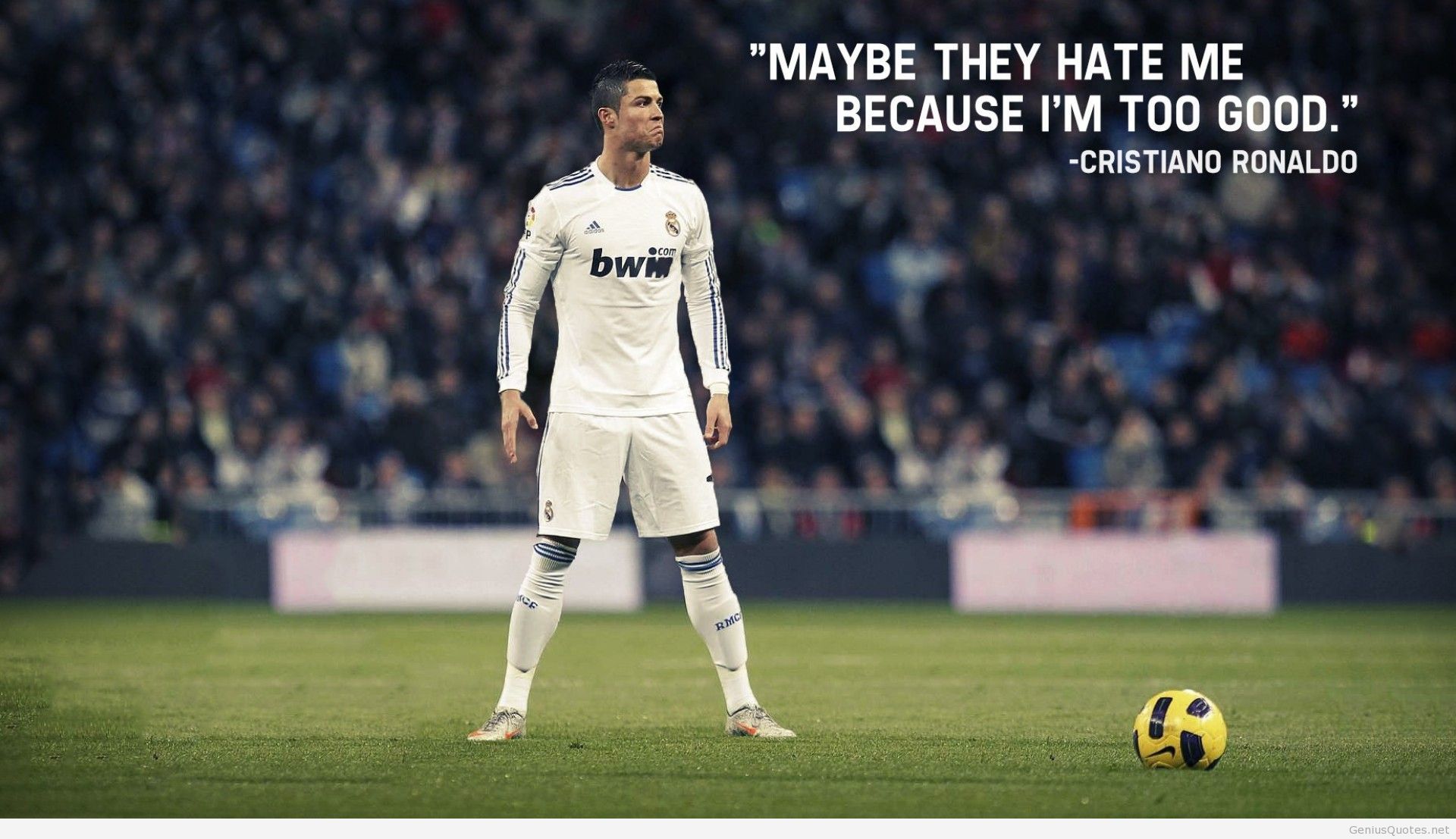 Pitala sam učenike 7.c razreda koji od ovih 10 nogometaša im je najdraži:
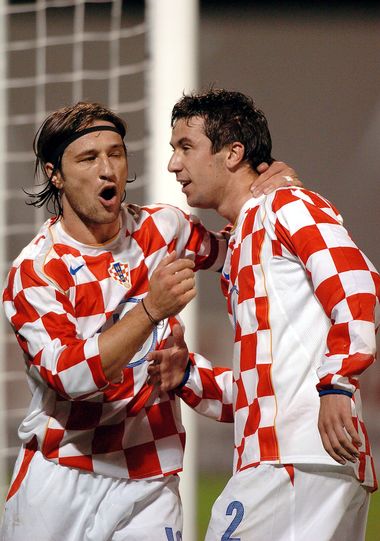 Christiano Ronaldo
Lionel Messi
Paul Labile Pogba
Wayne Rooney
Zlatan Ibrahimović
Marko Pjaca
Ivan Perišić
Luka Modrić
Dario Srna
Mario Mandžukić
3. Paul Labile Pogba
Marko Srića
Max Galić
Tara Kapuralić
Tea Kos-Šrajbek
Jona Tomić
Lorena Marić
Jan Jedvaj
Anja Blažević
Nika Borović
1. Christiano Ronaldo 
- Beata Mučić
2. Lionel Messi
Juraj Čižić
Karlo Cavor
Vito Škrinjarić
Noa Lampić
Mihael Grgić
Mila Ćurko
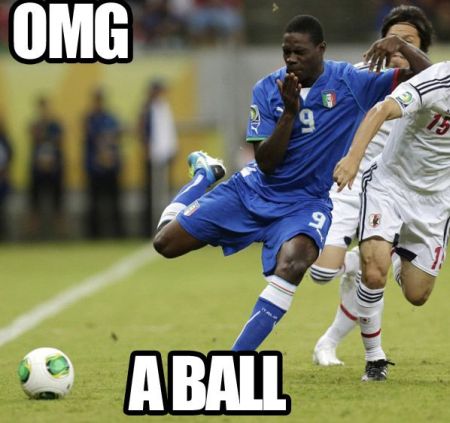 6. Marko Pjaca
- Fran Vrančić
- Patricia Jelinić
7. Ivan Perišić
- Mirta Novak
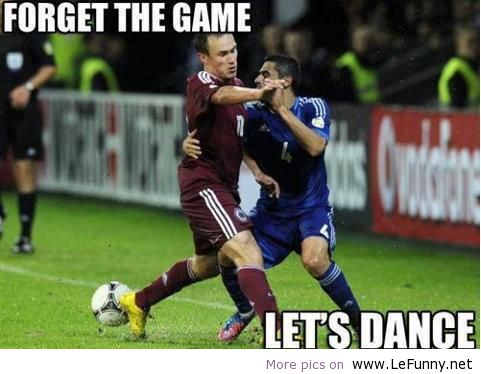 8. Luka Modrić
Janko Sobota
Lovro Zovko
Roberta Prpić
Livia Puškar
Patrik Bručić
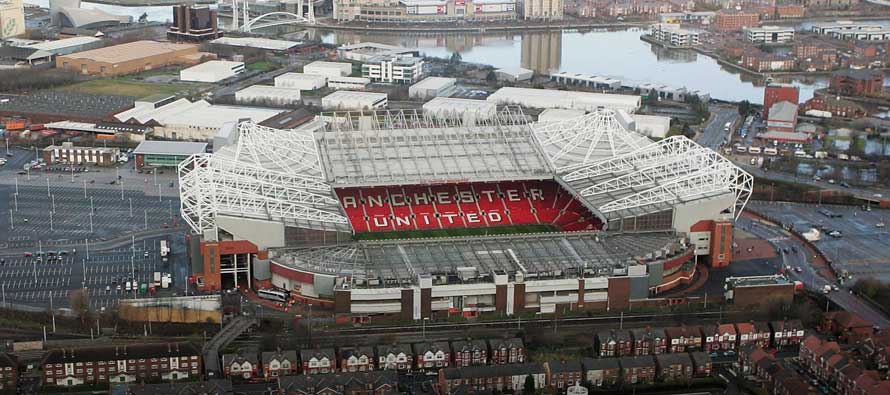 Paul Labile Pogba
Paul Labile Pogba rođen je 15. Ožujka 1993. u Francuskoj.
Svoju karijeru započeo je 2009. u Manchester Unitedu, no 2012. pridružio se talijanskom klubu Juventusu, kojemu je pomogao osvojiti više od osam naslova.
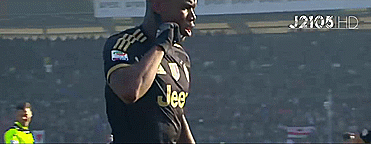 Paul Pogba je u Premijer ligi zabio 2 gola, a u Europskom Prvenstvu 1.
Igrajući kao veznik, u svom životu zabio je preko 60 golova od kojih su 27 bili penali. Poznat je po svojem dribljanju i visokim loptama.
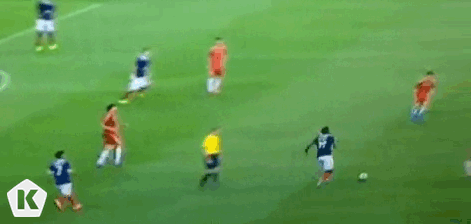 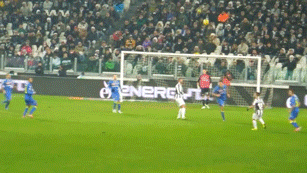 Relativna frekvencija
Ako je zbroj relativnih frekvencija 1, znamo da smo zadatak točno riješili.
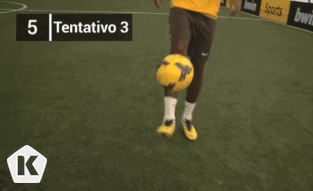 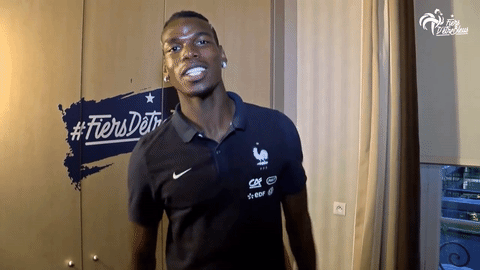 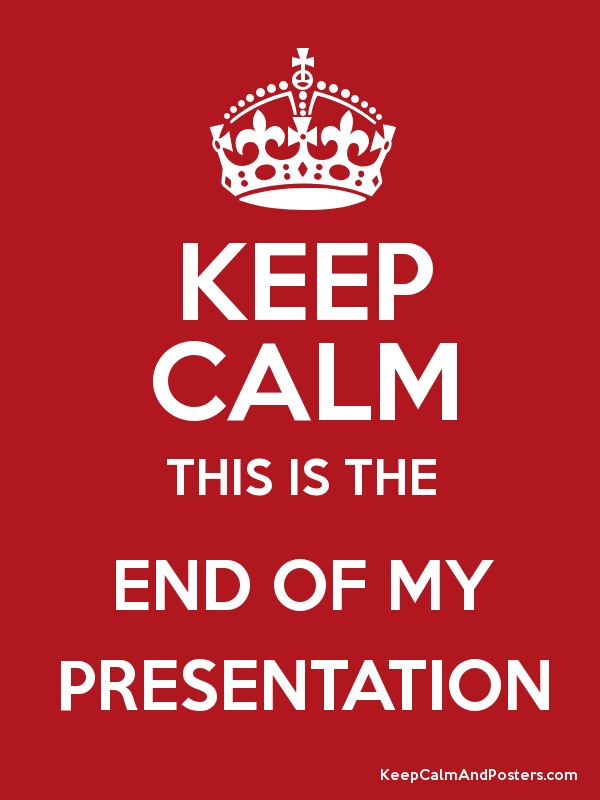